أمن وحماية المعلومات
إعداد أ.هيام الصمادي + أ.احمد الغول
المحتويات
مفهوم أمن المعلومات
عناصر أمن المعلومات
أمان الجهاز الشخصي
الجدار الناري
وضع رقم سري لملف معين
كيفية تشفير ملف معين
كيفية إخفاء ملف معين
إظهار الملفات المخفية
كيفية تغير الرقم السري للايميل
وضع رقم سري للجهاز
جامعة فيلادلفيا عمادة التطوير والتعلم عن بعد
ماهو مفهوم أمن المعلومات وماهي عناصرة؟
من وجهة نظرية : هو العلم الذي يبحث في نظريات وسبل توفير الحماية للمعلومات من المخاطر التي تهددها ومن أنشطة الاعتداء عليها.
من وجهة تقنية : هو الوسائل والأدوات والاجراءات اللازم توفيرها لضمان حماية المعلومات من الأخطار الداخلية والخارجية.
جامعة فيلادلفيا عمادة التطوير والتعلم عن بعد
عناصر الحماية في أمن المعلومات
السرية: CONFIDENTIALITY
التكاملية وسلامة المحتوى:INTEGRITY
الاستمرارية:AVAILABILITY
جامعة فيلادلفيا عمادة التطوير والتعلم عن بعد
عناصر الحماية في أمن المعلومات
السرية: CONFIDENTIALITY
وتعني التأكد من أن المعلومات لا تكشف ولايمكن أن يطلع عليها من قبل أشخاص غير مخولين بذلك.
جامعة فيلادلفيا عمادة التطوير والتعلم عن بعد
عناصر الحماية في أمن المعلومات
التكاملية وسلامة المحتوى:INTEGRITY
التأكد من أن محتوى المعلومات صحيح ولم يتم تعديله أو العبث به وبشكل خاص لن يتم تدمير المحتوى أو تغيره أو العبث به في أية مرحلة من مراحل المعالجة أو التبادل سواء في مرحلة التعامل الداخلي مع المعلومات ( النقل عبر الشبكات) أو عن طريق تدخل غير مشروع (hacking).
جامعة فيلادلفيا عمادة التطوير والتعلم عن بعد
عناصر الحماية في أمن المعلومات
استمرارية توفر المعلومات او الخدمة:AVAILABILITY 
التأكد من استمرار عمل النظام المعلوماتي واستمرار القدرة على التفاعل مع المعلومات وتقديم الخدمة لمواقع المعلوماتية وان مستخدم المعلومات لن يتعرض الى منع استخدامه لها او دخوله اليها.
جامعة فيلادلفيا عمادة التطوير والتعلم عن بعد
عناصر الحماية في أمن المعلومات
السرية: مثال مستند لا يحق لأي موظف الاطلاع علية الا المدير 
سلامة المحتوى: مثال تعميم لا يحق بأي شخص التعديل عليه
استمرارية توفر المحتوى: امكانية الدخول على صفحة النظام الخاصة بالموظفين.
جامعة فيلادلفيا عمادة التطوير والتعلم عن بعد
امان جهازك الشخصي
استخدام كلمة مرور قوية عند الدخول الى النظام.
اخذ النسخ الاحتياطي.
استخدام برامج الحماية من الفيروسات.
استخدام الجدار الناري.
جامعة فيلادلفيا عمادة التطوير والتعلم عن بعد
الجدار الناري
ما هو الجدار الناري؟الجدار الناري هو الحاجز الذي يفصل الحاسوب أو أي جهاز آخر عن الاتصال وإرسال واستقبال البيانات فيسمح لبرامج معينة بنقل واستقبال البيانات ويقوم بضرب حضر أمني عن أي أشياء أخرى مشكوك في أمرها.
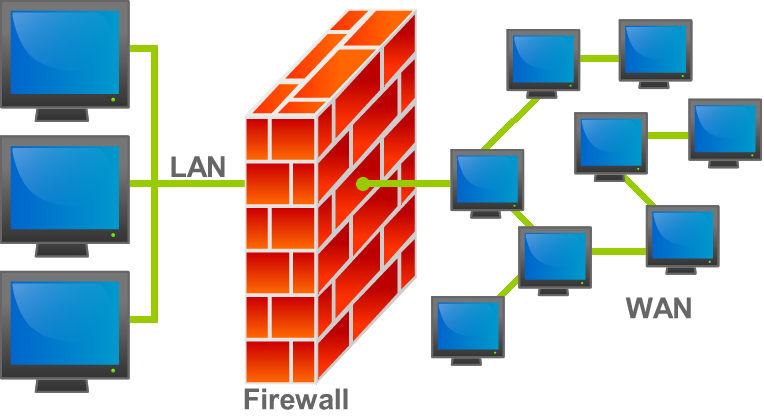 الجدار الناري
جامعة فيلادلفيا عمادة التطوير والتعلم عن بعد
كيفية تفعيل الجدار الناري على الاجهزة
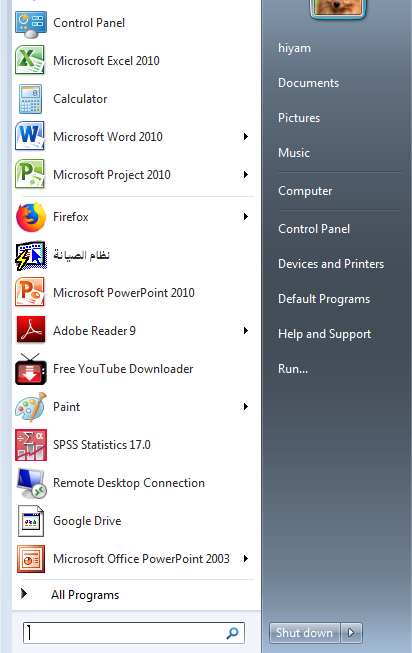 أولا من قائمة start أنقر على خيار control panel
جامعة فيلادلفيا عمادة التطوير والتعلم عن بعد
كيفية تفعيل الجدار الناري على الاجهزة
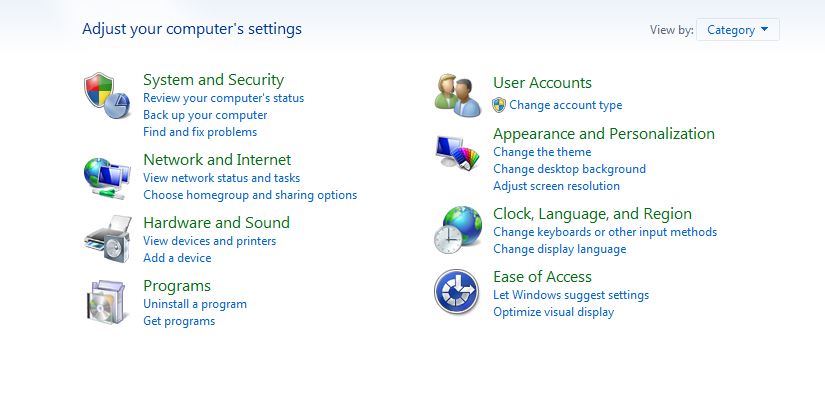 ثم النقر على خيار System and Security
جامعة فيلادلفيا عمادة التطوير والتعلم عن بعد
كيفية تفعيل الجدار الناري على الاجهزة
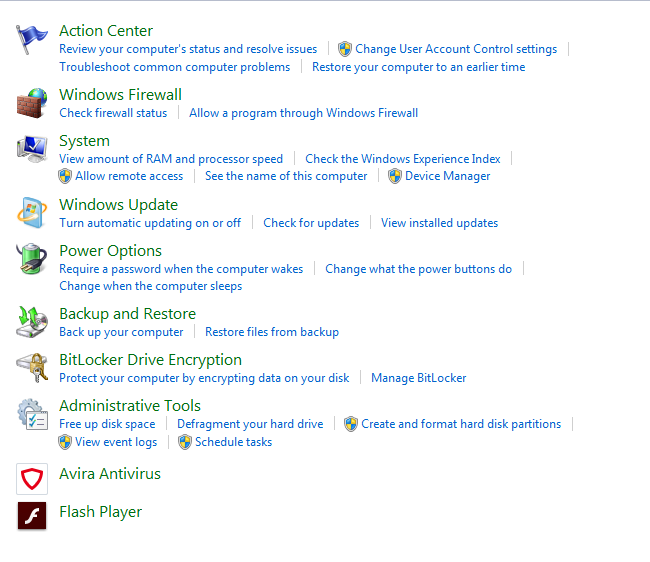 ثم النقر على خيار Windows Firewall
جامعة فيلادلفيا عمادة التطوير والتعلم عن بعد
كيفية تفعيل الجدار الناري على الاجهزة
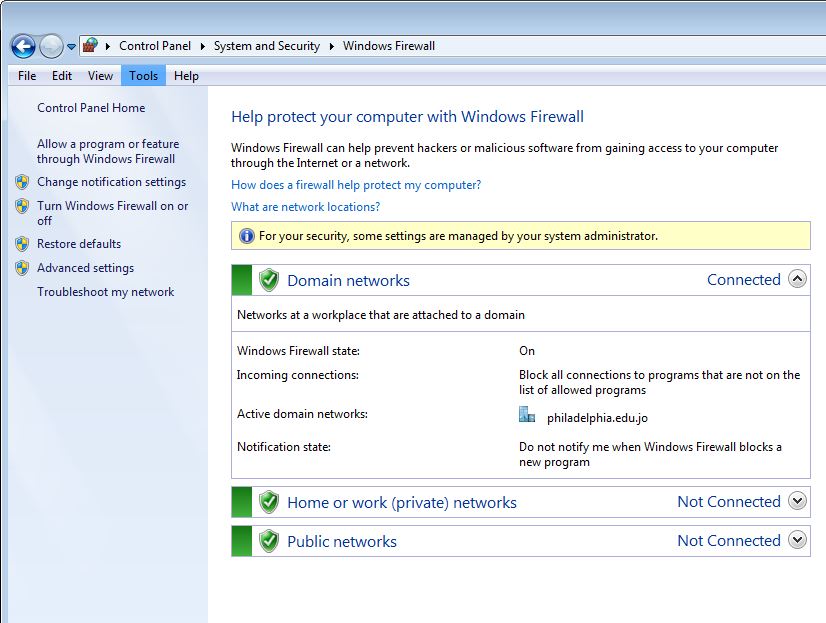 ثم النقر على خيارTurn Windows Firewall on or off
جامعة فيلادلفيا عمادة التطوير والتعلم عن بعد
كيفية تفعيل الجدار الناري على الاجهزة
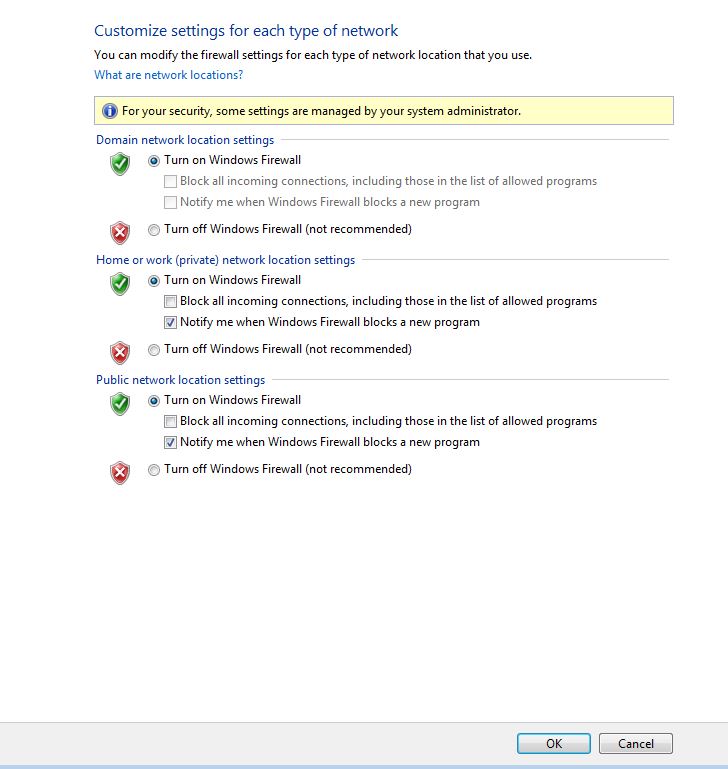 ثم النقر على خيار Turn on Windows Firewall ثم النقر على Ok
جامعة فيلادلفيا عمادة التطوير والتعلم عن بعد
كيفية تفعيل الجدار الناري على الاجهزة
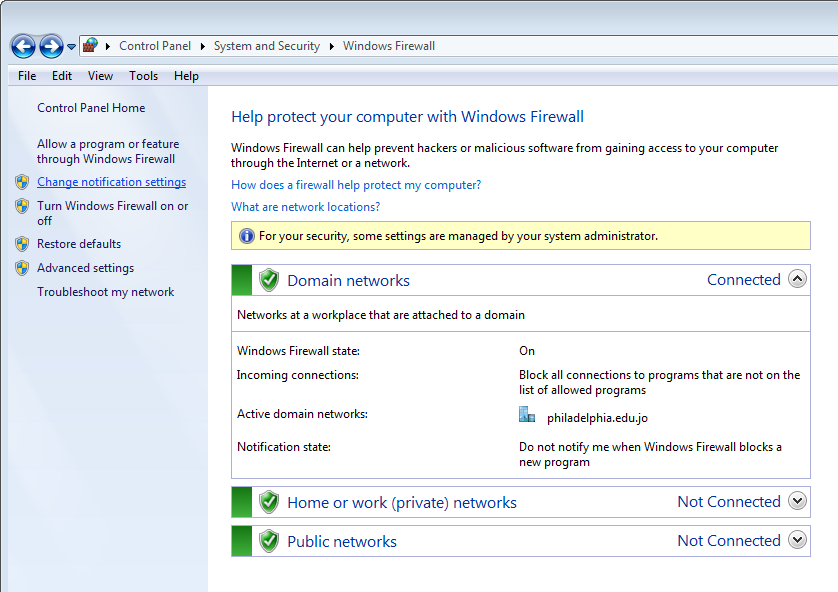 الان بعد تفعيل الجدار الناري تظهر الشاشة بالشكل الآتي ويضع رمز   بجانب كل خيار وهذا يدل على تفعيل الجدار الناري بشكل صحيح
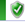 جامعة فيلادلفيا عمادة التطوير والتعلم عن بعد
كيفية وضع رقم سري على ملف معين
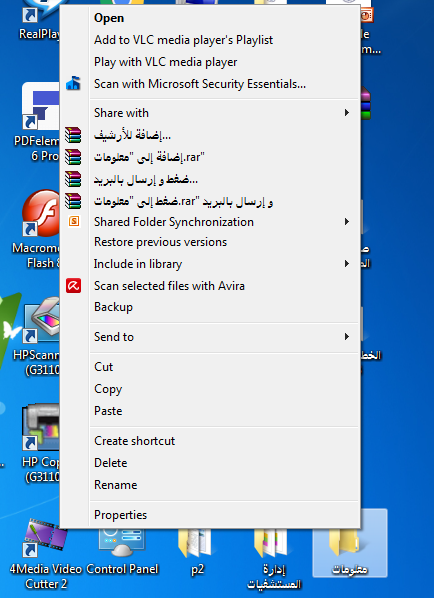 أولا: قم بإختيار الملف الذي تريد وضع كلمة سر له ومن ثم أنقر بالزر الايمن بواسطة الفأرة ومن ثم أنقر خيار إضافة للأرشيف
جامعة فيلادلفيا عمادة التطوير والتعلم عن بعد
كيفية وضع رقم سري على ملف معين
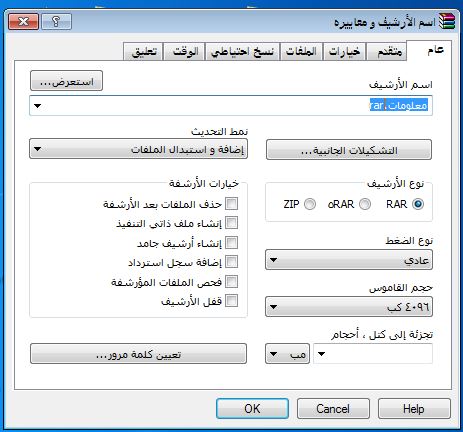 ثانيا: قم بالنقر على خيار تعين كلمة مرور
جامعة فيلادلفيا عمادة التطوير والتعلم عن بعد
كيفية وضع رقم سري على ملف معين
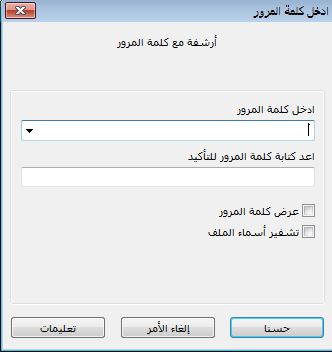 الان قم بإدخال كلمة المرور ومن ثم أعد كتابتها مرة أخرى كما هو موضح في الشكل المجاور ومن ثم أنقر على حسنا
جامعة فيلادلفيا عمادة التطوير والتعلم عن بعد
كيفية تشفير ملف معين
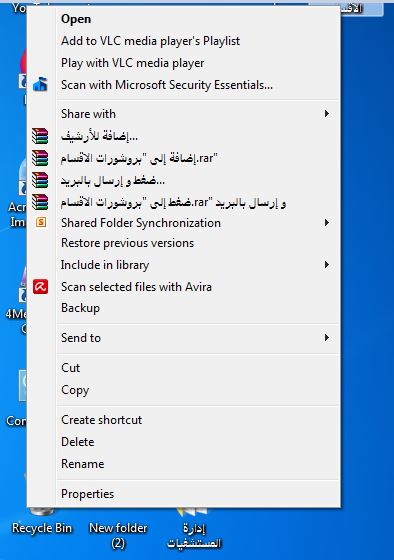 قم بإختيار الملف الذي تريد تشفيرة ومن ثم أنقر بالزر الايمن للفأرة وقم بإختيار Properties
جامعة فيلادلفيا عمادة التطوير والتعلم عن بعد
كيفية تشفير ملف معين
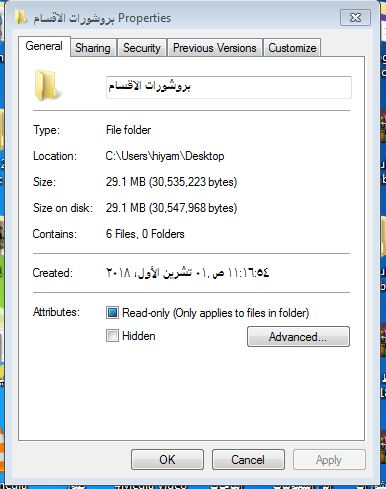 من الشكل المجاور قم بالنقر على خيار Advance
جامعة فيلادلفيا عمادة التطوير والتعلم عن بعد
كيفية تشفير ملف معين
من الشكل المجاور قم بالنقر على خيار Encrypt Contents to Secure data
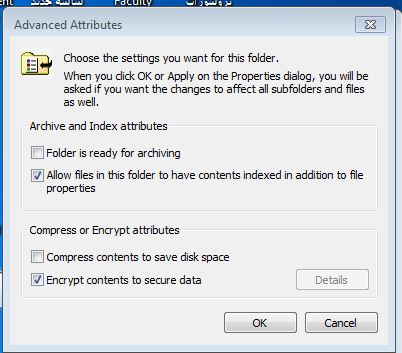 جامعة فيلادلفيا عمادة التطوير والتعلم عن بعد
كيفية إخفاء ملف معين
قم بإختيار الملف الذي تريد إخفاءه ومن ثم أنقر بالزر الايمن للفأرة ومن أنقر على خيار Properties
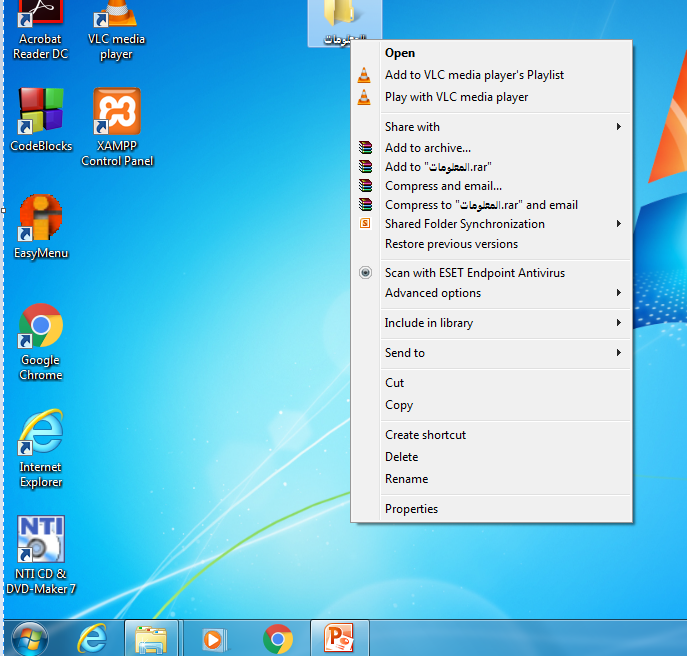 جامعة فيلادلفيا عمادة التطوير والتعلم عن بعد
كيفية إخفاء ملف معين
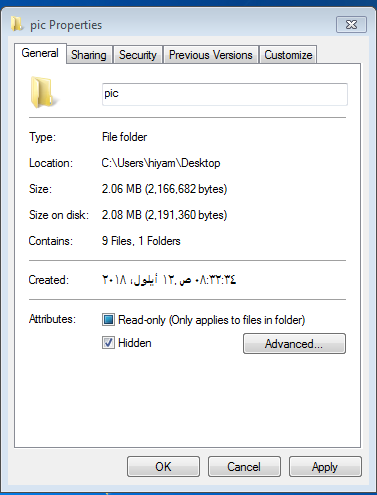 يظهر لك مربع الحوار التالي ومن ثم أنقر على خيار Hidden ثم أنقر على ok
جامعة فيلادلفيا عمادة التطوير والتعلم عن بعد
إظهار الملفات المخفية
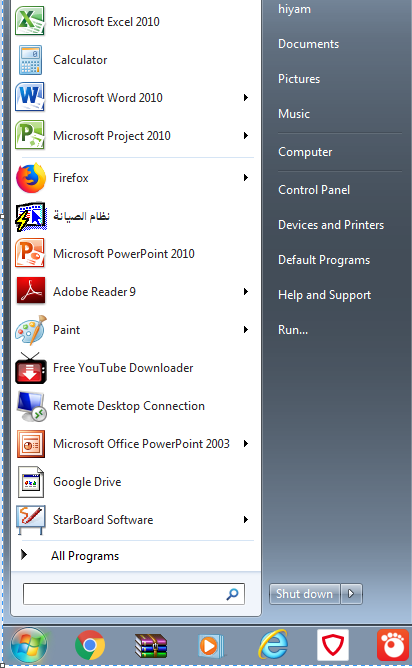 من خلال قائمة Strat  قم بالنقر على أيقونة Computer
جامعة فيلادلفيا عمادة التطوير والتعلم عن بعد
إظهار الملفات المخفية
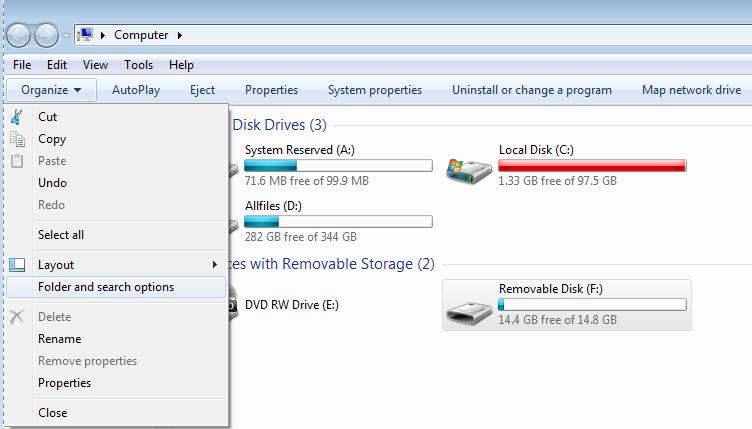 تظهر النافذة قم بالنقر على خيار  Folder and search options
جامعة فيلادلفيا عمادة التطوير والتعلم عن بعد
إظهار الملفات المخفية
تظهر النافذة التالية من تبويب View أنقر على خيار Show hidden filesومن ثم إزالة الصح من أول خيارين


ثم أنقرOk
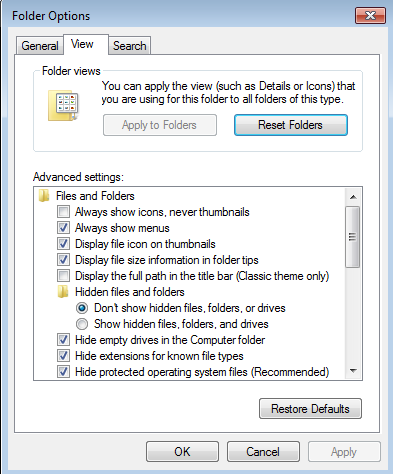 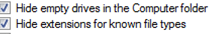 جامعة فيلادلفيا عمادة التطوير والتعلم عن بعد
كيفية تغير الرقم السري للإيميل
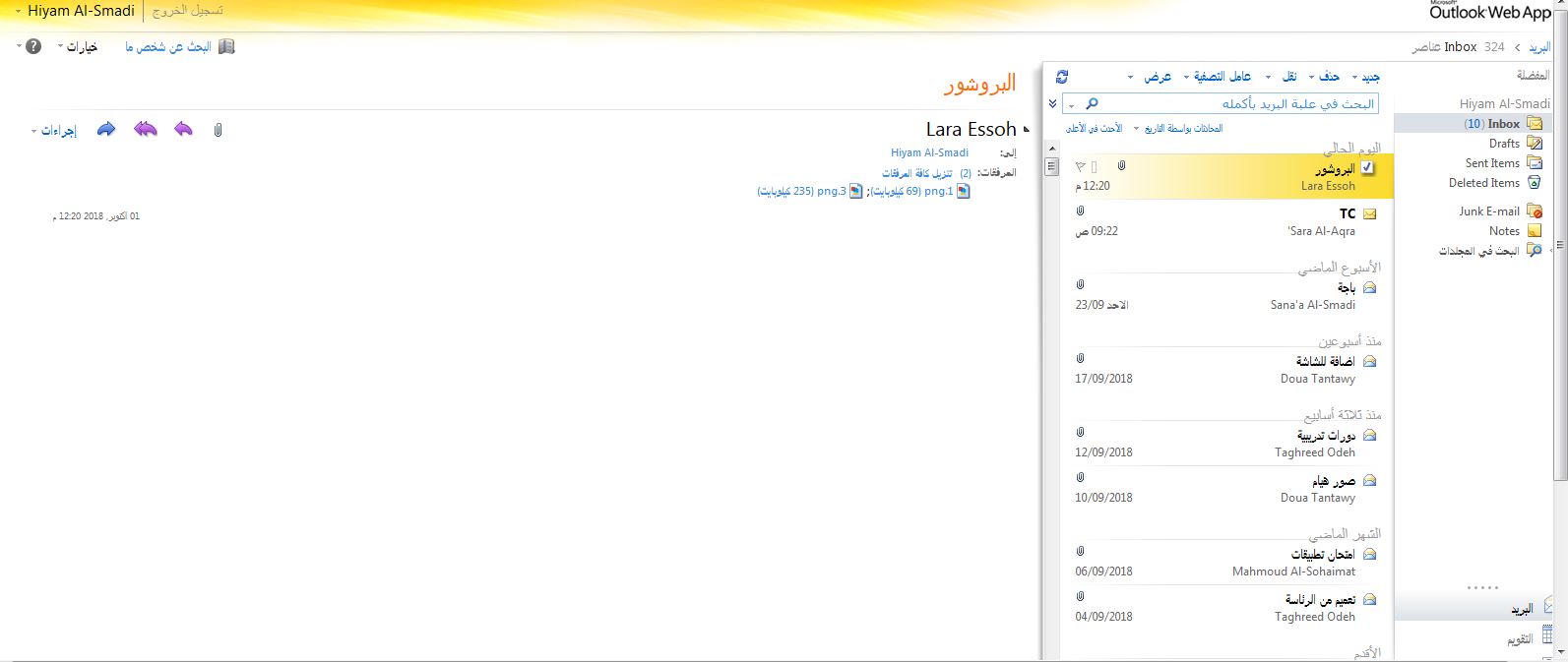 أولا قم بفتح الايميل الخاص بك ويظهر كما في الشكل المجاور
جامعة فيلادلفيا عمادة التطوير والتعلم عن بعد
كيفية تغير الرقم السري للإيميل
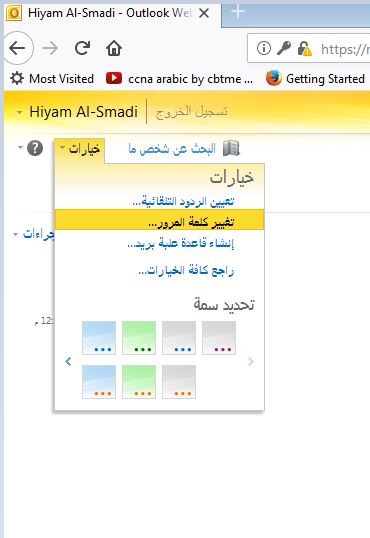 من الشكل المجاور قم بالنقر على خيارات ومن ثم النقر على خيار تغير كلمة المرور
جامعة فيلادلفيا عمادة التطوير والتعلم عن بعد
كيفية تغير الرقم السري للإيميل
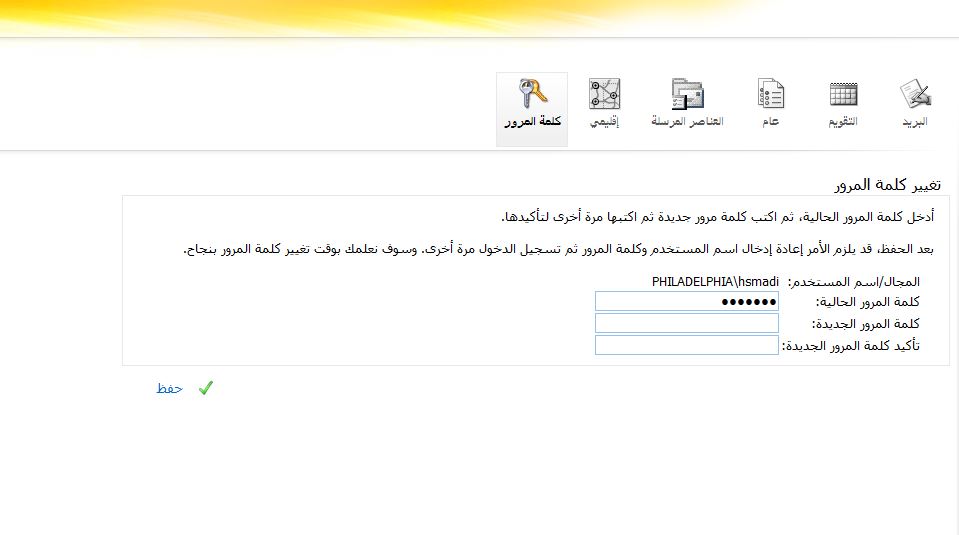 من الشكل المجاور قم بوضع كلمة المرور الحالية وكلمة المرور الجديدة ومن ثم تأكيد كلمة المرور وبعد ذلك أنقر على حفظ
جامعة فيلادلفيا عمادة التطوير والتعلم عن بعد
كيفية تغير الرقم السري للإيميل
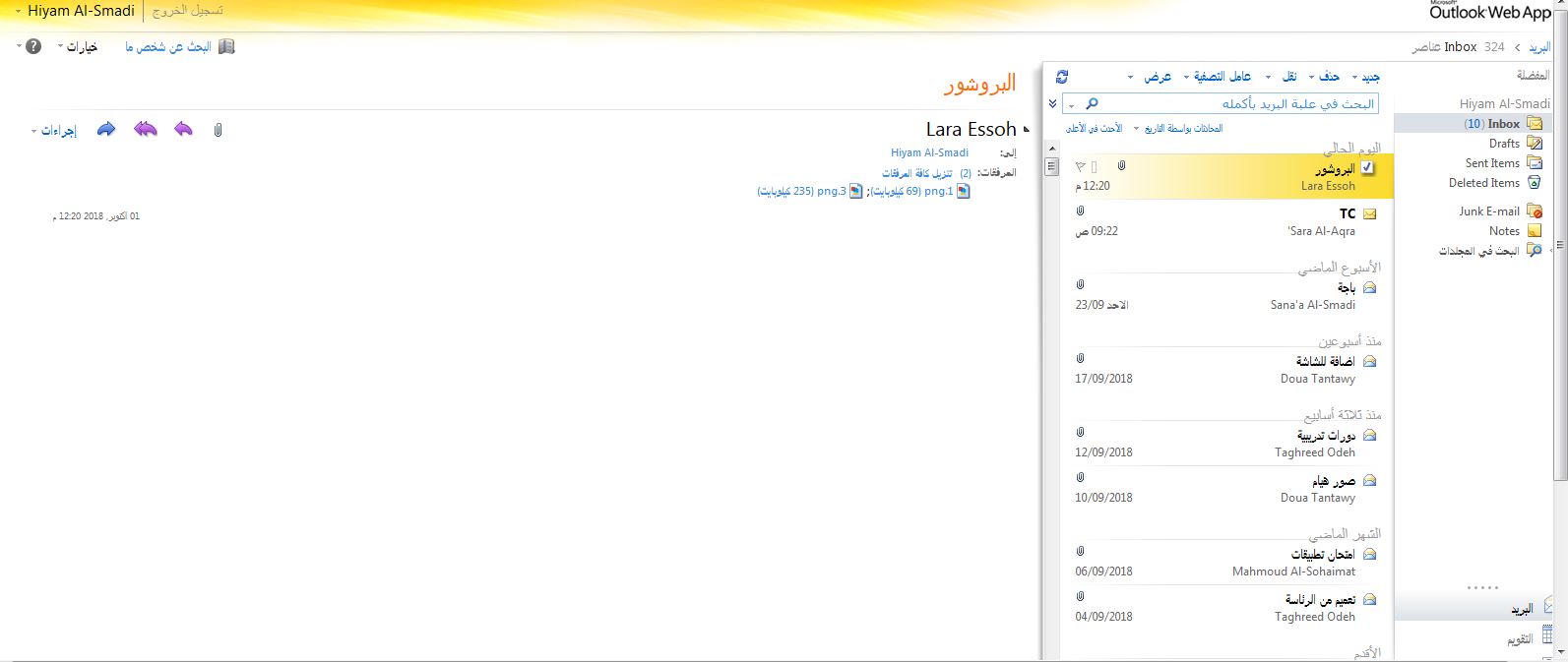 يفضل بعد الانتهاء من إستخدام الايميل الخاص بك النقر على خيار تسجيل الخروج وذلك لأغراض الحماية من الدخول الى الايميل الخاص بك بطرق غير آمنة
جامعة فيلادلفيا عمادة التطوير والتعلم عن بعد
كيفية وضع رقم سري على الجهاز
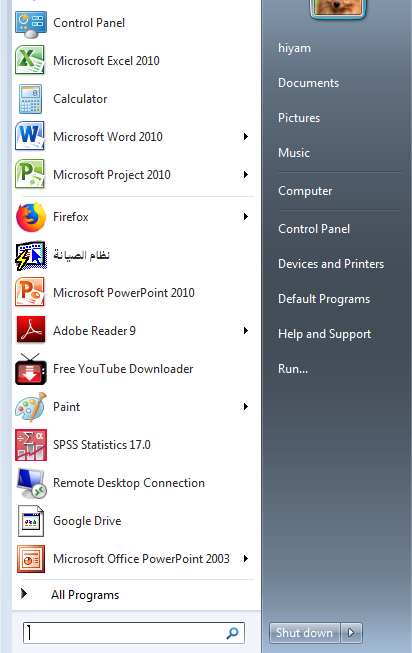 أولا من قائمة start أنقر على خيار control panel
جامعة فيلادلفيا عمادة التطوير والتعلم عن بعد
كيفية وضع رقم سري على الجهاز
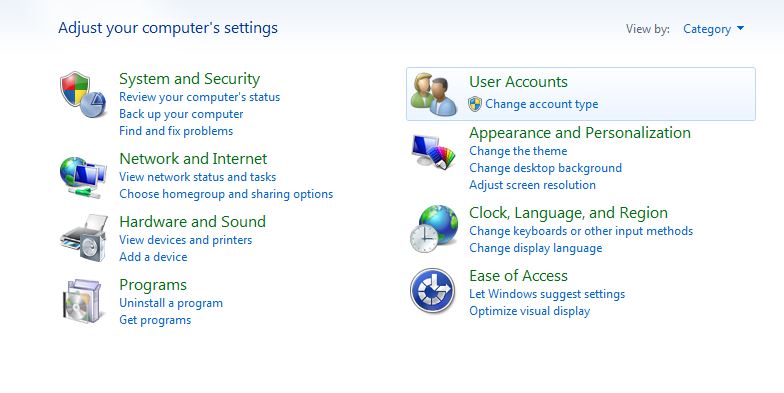 ومن ثم النقر على User Account
جامعة فيلادلفيا عمادة التطوير والتعلم عن بعد
كيفية وضع رقم سري على الجهاز
الان من خلال الشكل المجاور تظهر رسالة تفيد بأنه لتغير الرقم السري يجب النقر على  الازرار التالية Ctrl+Alt+Del
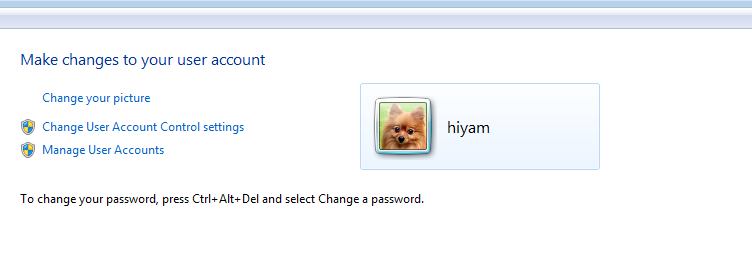 جامعة فيلادلفيا عمادة التطوير والتعلم عن بعد
كيفية وضع رقم سري على الجهاز
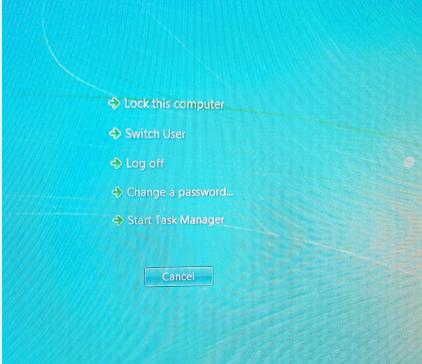 الان من خلال الشكل قم بالنقر على خيار Chang Password
جامعة فيلادلفيا عمادة التطوير والتعلم عن بعد
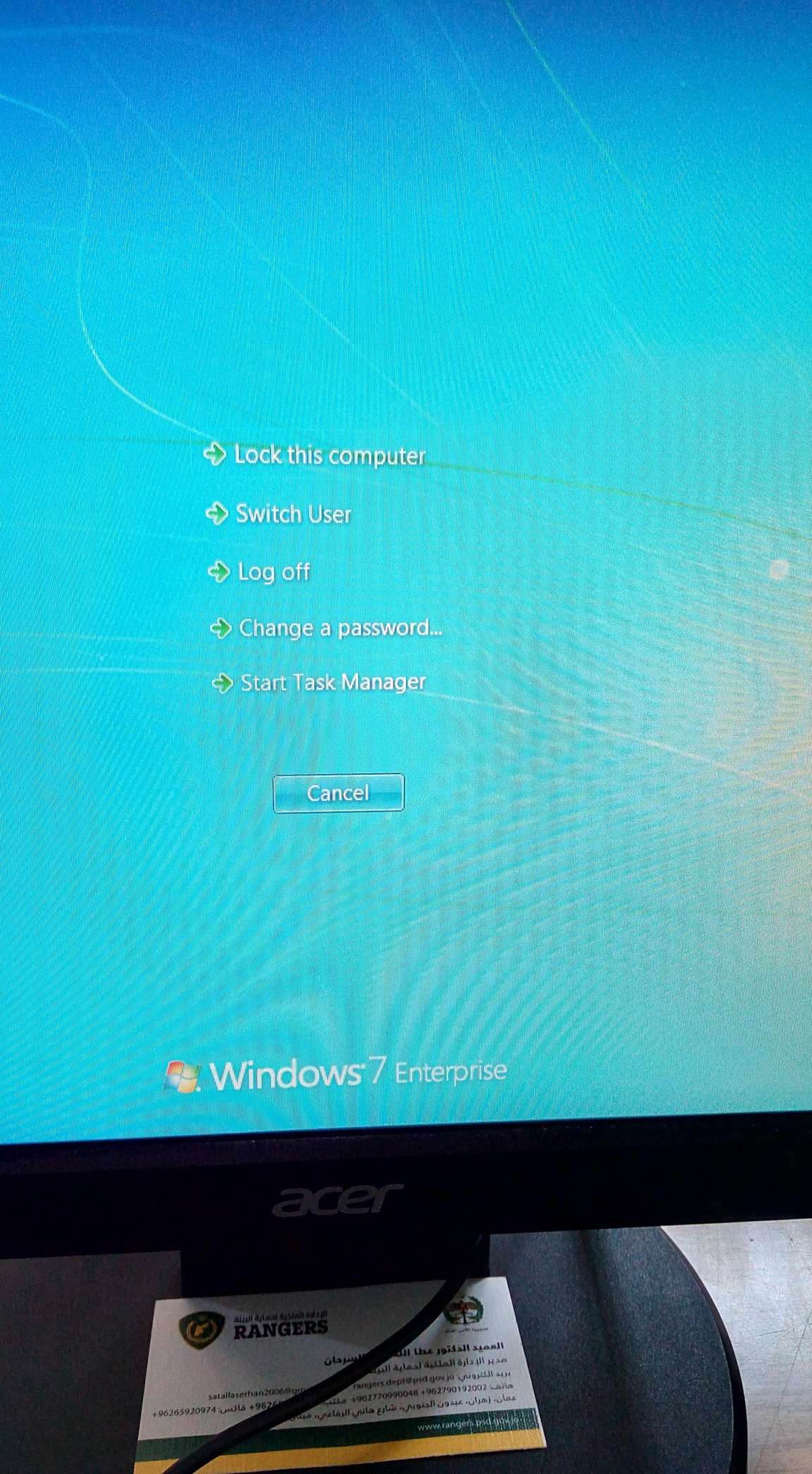 كيفية وضع رقم سري على الجهاز
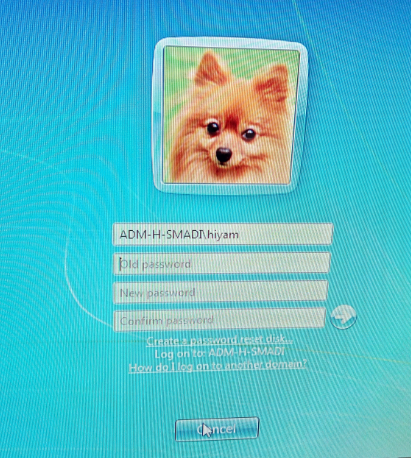 الان من خلال الشكل قم بإدخال الرمز السري القديم ومن ثم الرقم السري الجديد وبعد ذلك تأكيد الرقم السري الجديد ومن ثم Enter
جامعة فيلادلفيا عمادة التطوير والتعلم عن بعد
جامعة فيلادلفيا  عمادة التطوير والتعلم عن بعد
37